TJELESNA I ZDRAVSTVENA KULTURAPripremne vježbe
Otklon glavom u lijevu i desnu stranu
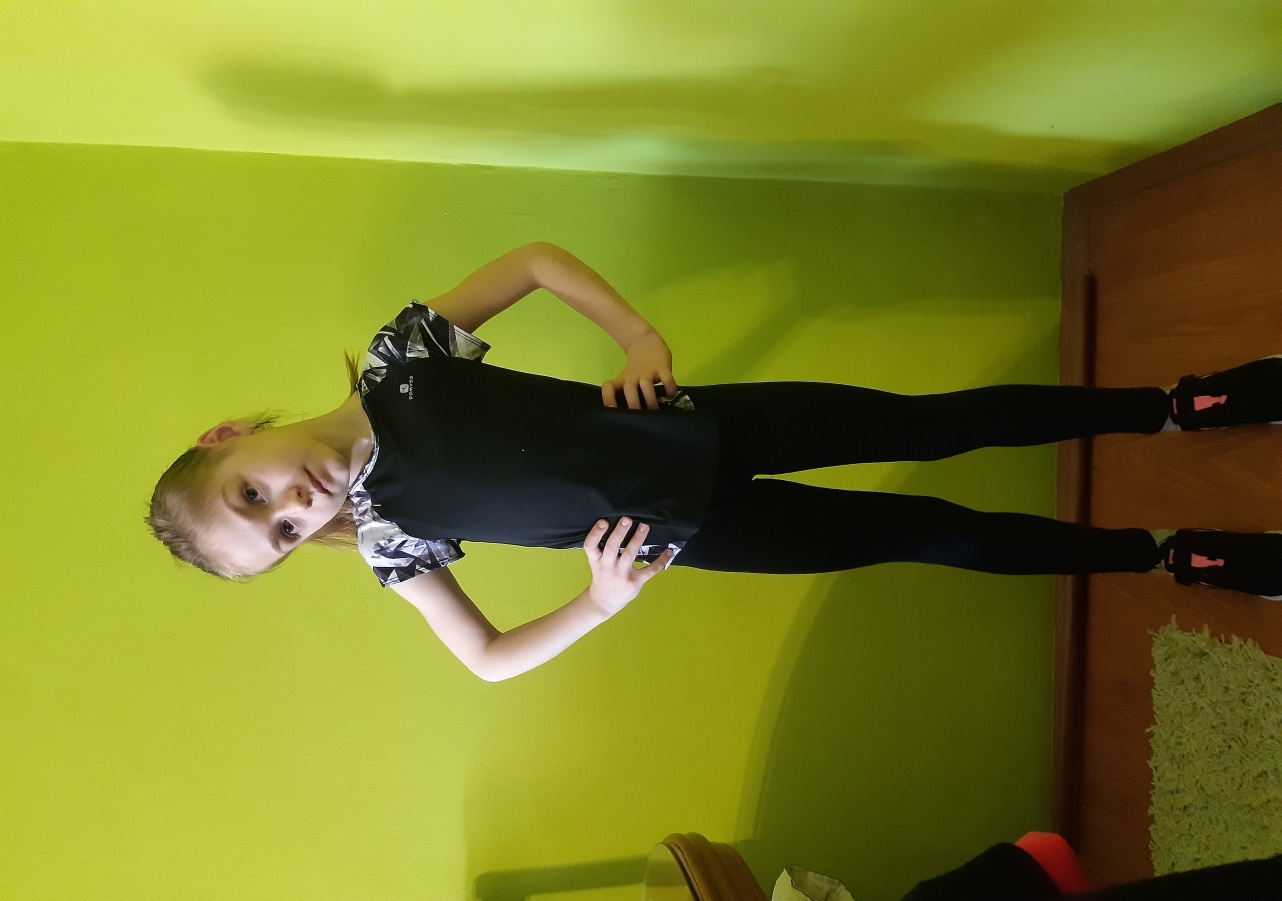 Otklon TRUPOM u lijevu i desnu stranu
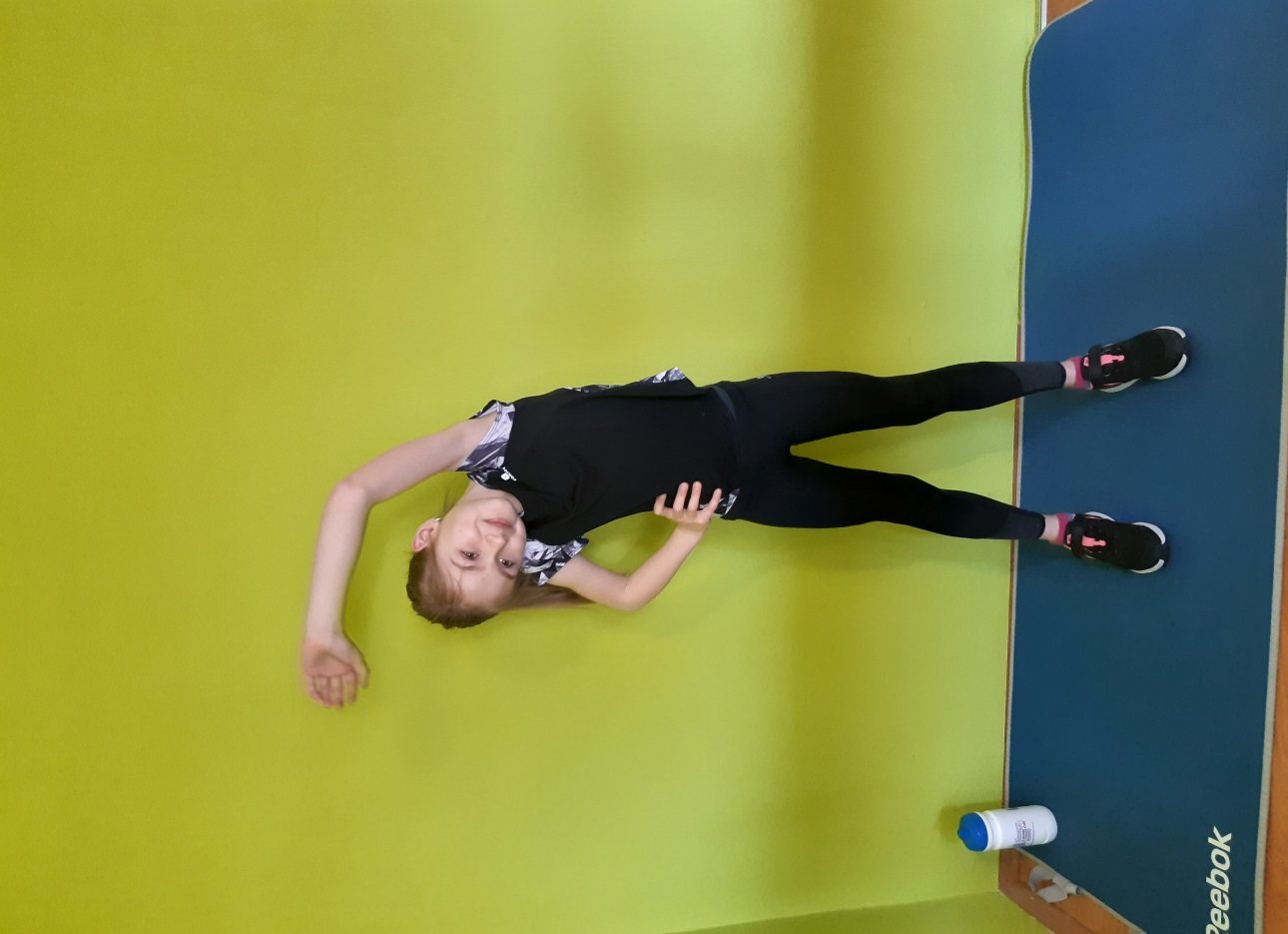 Kruženje rukama
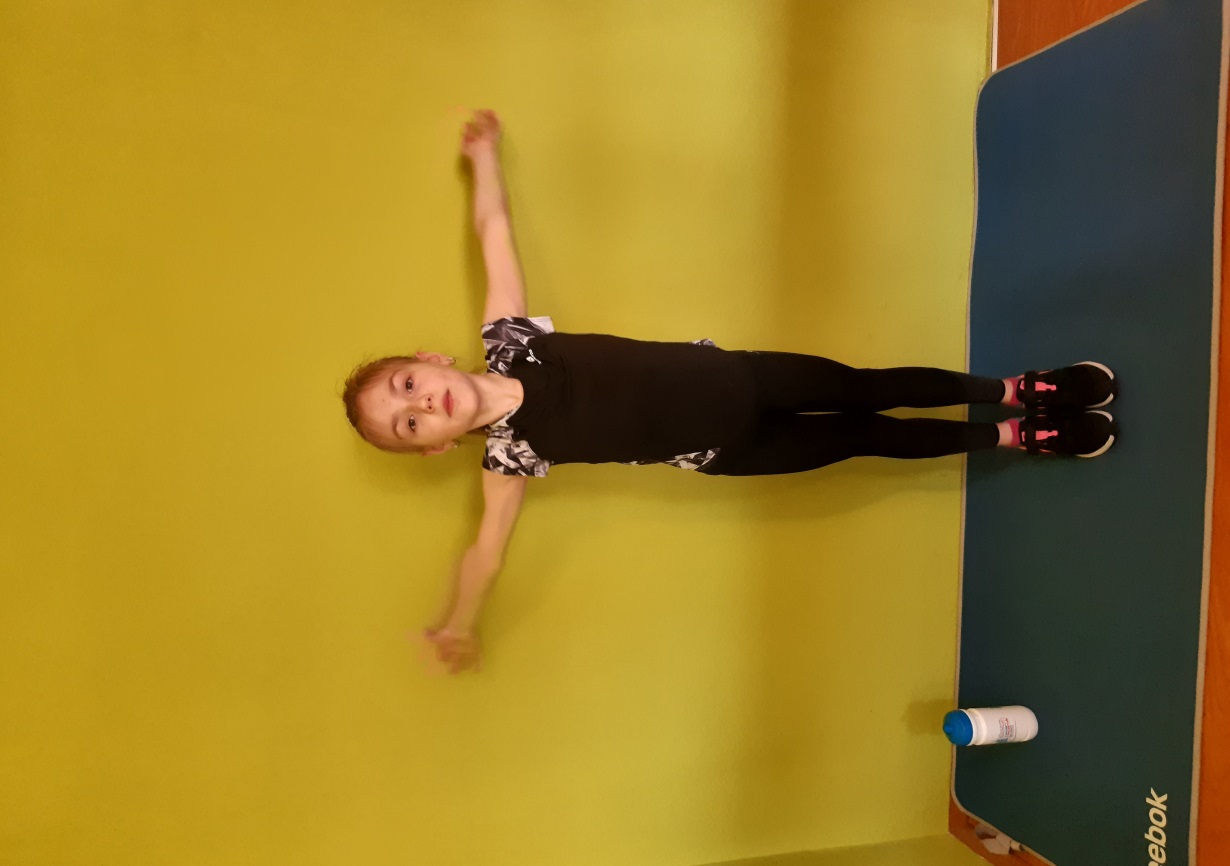 Zasuk trupom; pogled za rukom
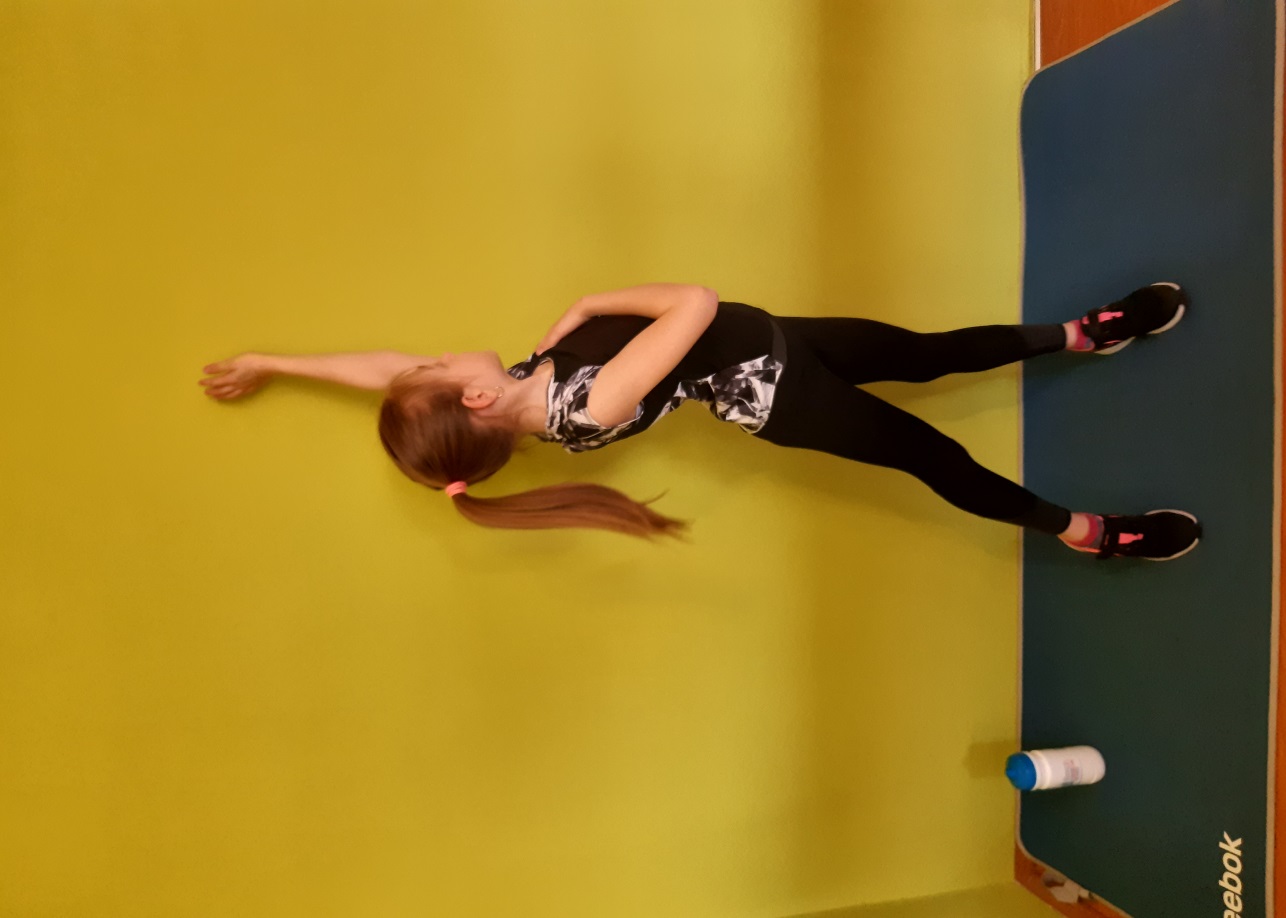 Stav spojeni; pogrčiti rukeUspon na prste; odručiti
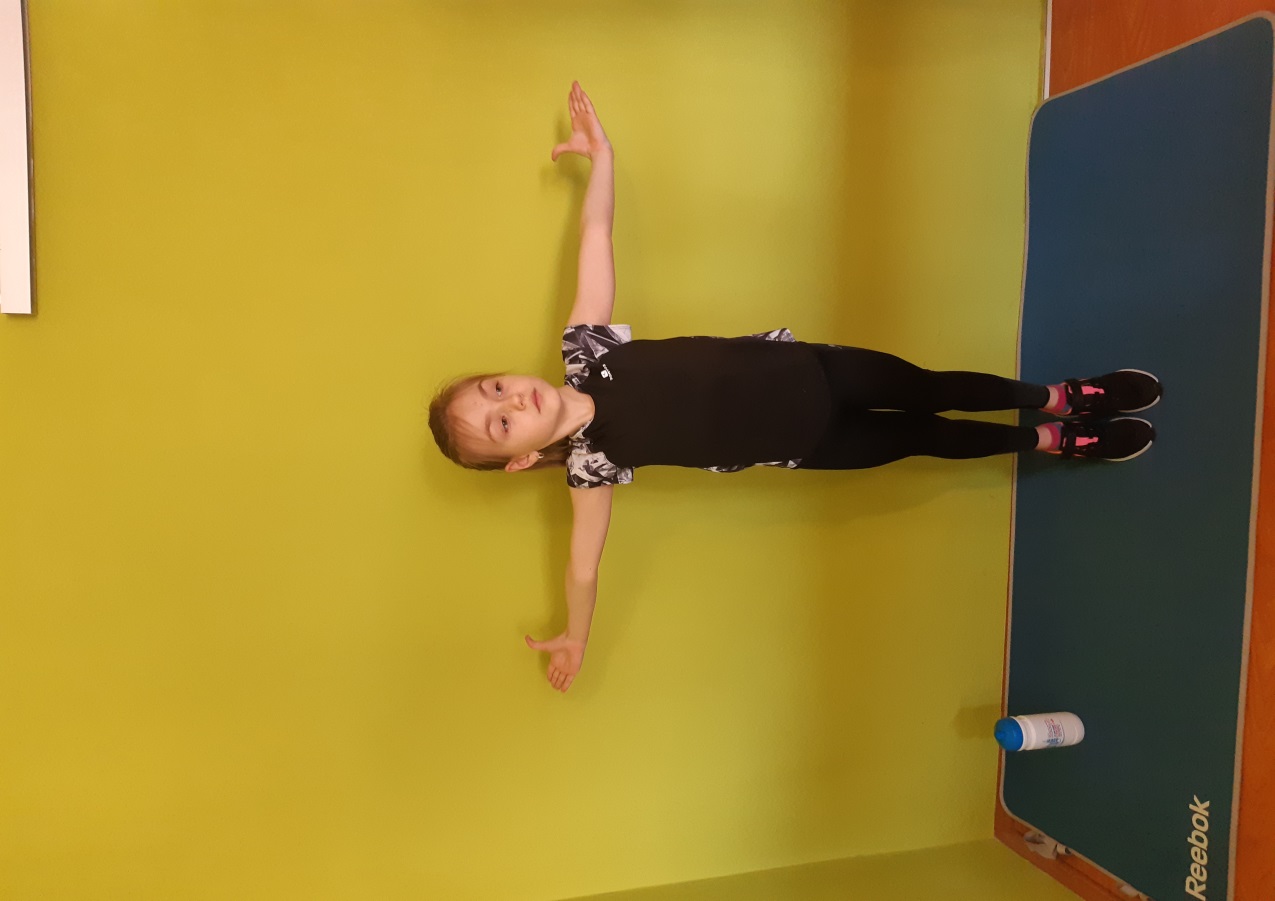 „Vjetrenjača”
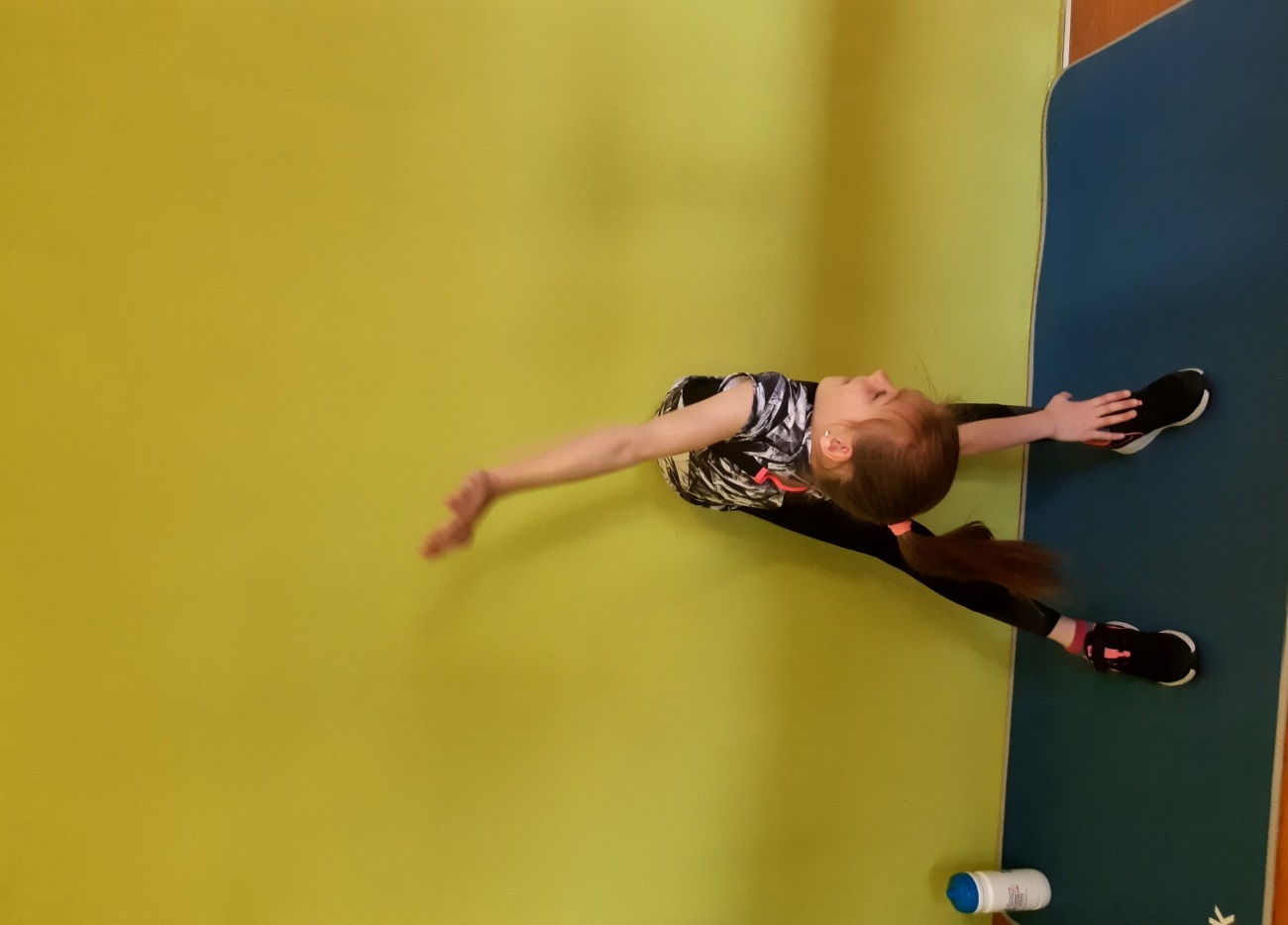 Čučanj; skok uviti
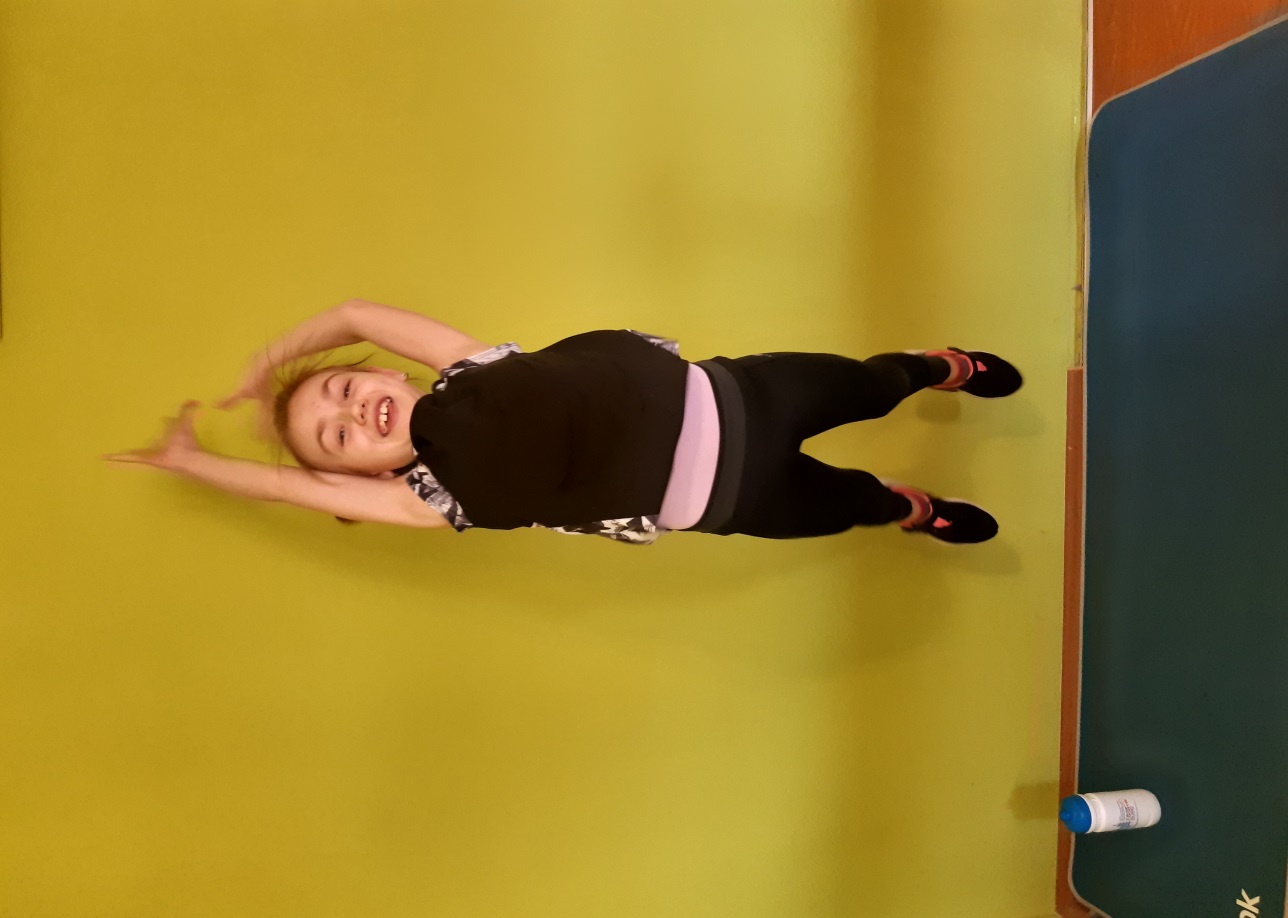 OSTANI KOD KUĆE I VJEŽBAJ!!!